Франц Шуберт (1797-1828)
Австрийский композитор-романтик.
Написал более 1000 произведений, из их 600 песен, поднял этот жанр на новую высоту; симфонии, сонаты, пьесы для ф-но, камерно-инструментальные произведения.
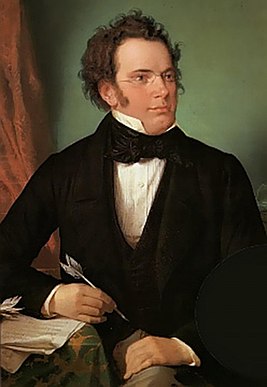 Родился в Лихтентале, близ Вены.
Отец – учитель. В 7 лет начал обучаться игре на скрипке, а также на ф-но и пению. В 11 лет был уже скрипачом-солистом, солистом в хоре, также начал сочинять. Был принят певчим в венскую Придворную капеллу, их обучали в конвикте. Уроки композиции давал А.Сальери. Когда у него начал ломаться голос, он вынужден был уйти.
Работал помощником учителя в школе.
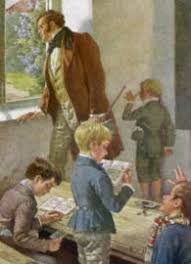 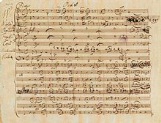 В этот период написал: «Гретхен за прялкой», «Лесной царь», кантату, 3 симфонии. 
В 1818г оставил работу в школе, ушел из дому и посвящает себя творчеству: 8 симфоний, песни, цикл «Прекрасная мельничиха», ф-ная фантазия «Скиталец». 
Стал душою содружества музыкантов, поэтов, художников – «шубертиады», где играли его произведения.
Последнее 10-летие. Пришла известность
Однако материальная сторона не улучшалась. 1827 год принес ему известность, друзья организовали концерт из его произведений, это был единственный концерт. Умер от тифа.
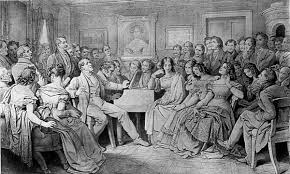 Лесной царь
(1816г)
На стихи Гете
По жанру – романтическая баллада.
Музыка передает чередующиеся возгласы охваченного страхом ребенка, успокаивающие ответы отца и то вкрадчивые, то угрожающие призывы лесного царя.
Фоном служит скачка коня, которая передает тревогу.
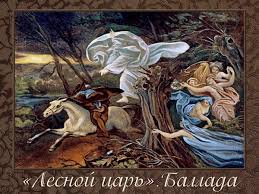 Аве Мария
 - начальные слова католической молитвы, обращенной к Святой Деве Марии.
Текст песни из поэмы «Дева озера» Вальтера Скотта.
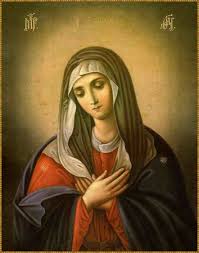 Баркарола
слова Штольберга
Плавно, как лебедь, по влаге прозрачной,Тихо качаясь, плывет наш челнок,О, когда сердце легко и спокойно,Нет и следа в нем минувших тревог.
В небе заката лучи догорают...Розовым блеском осыпан челнок.
Час незаметно за часом проходит...Дальше скользим мы по зеркалу вод...Сердце, как волны, светло и спокойно,Нет в нем ни тени минувших забот...
О, неужели на крыльях туманныхУтро с собою их вновь принесет!
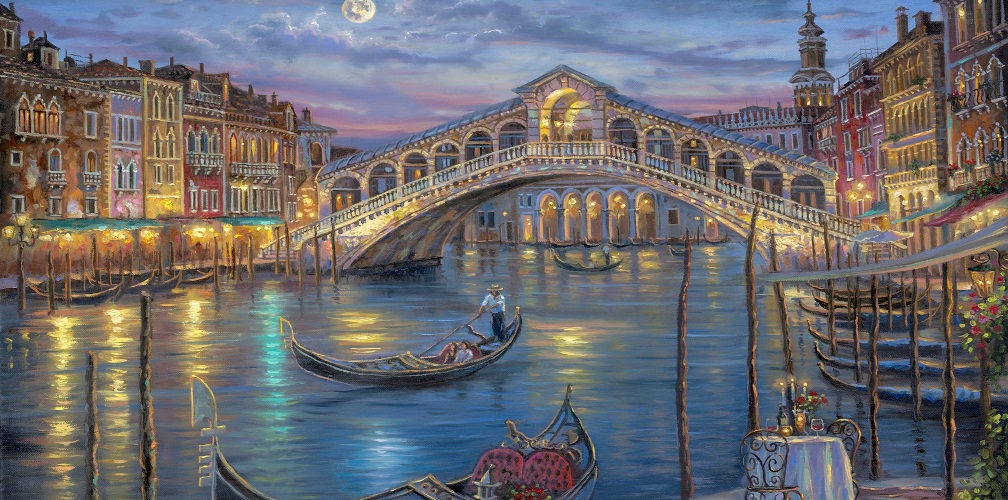